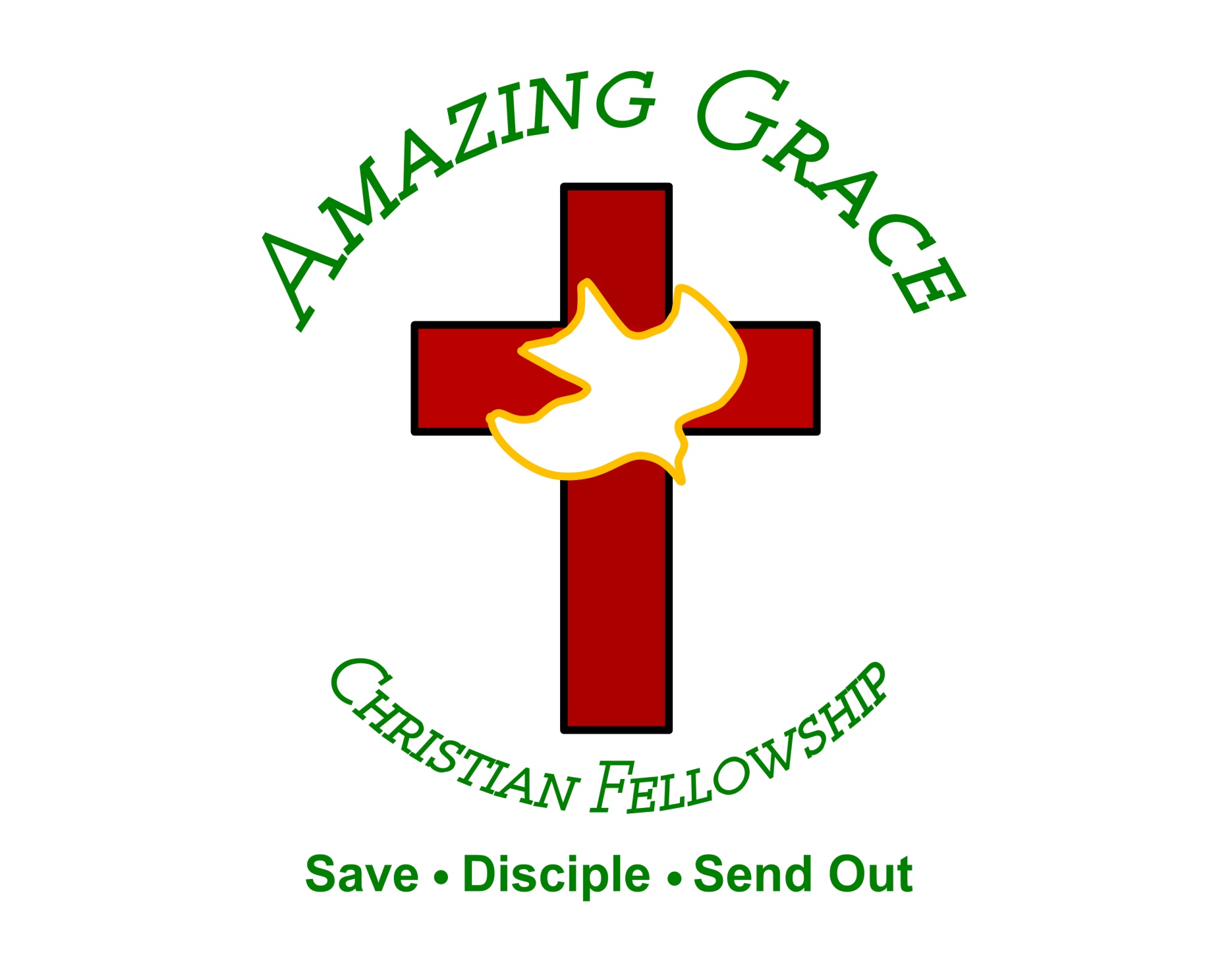 Champion
(Bethel)
I've tried so hard to see it Took me so long to believe it That You'd choose someone like me To carry Your
victory Perfection could never earn it You give what we don't deserve and You take the broken things
And raise them to glory You are my champion Giants fall when You stand Undefeated Every battle
You've won I am who You say I am You crown me with confidence I am seated In the Heavenly place
Undefeated With the One who has conquered it all
Now I can finally see it You're teaching me how to
receive it So let all the striving cease, oh This is my victory You are my champion Giants fall when You
stand Undefeated Every battle You've won I am who You say I am You crown me with confidence I am
seated In the Heavenly place Undefeated With the One who has conquered it all It all, it all, it
all, it all When I lift my voice and shout Every wall comes crashing down I have the authority Jesus has
given me When I open up my mouth Miracles start breaking out I have the authority Jesus has given me
When I lift my voice and shout Every wall comes crashing down I have the authority (yes, I do) Jesus
has given me When I open up my mouth Miracles start breaking out I have the authority Jesus has
given me You are my champion Giants fall when You stand Undefeated Every battle You've won I am
who You say I am You crown me with confidence I am seated In the Heavenly place Undefeated By the
power of Your name I am seated in the Heavenly place Undefeated With the One who has conquered
it all I know who I am, because I know whose I am, Hallelujah There's nothing left to prove There’s
nothing left to prove He freely gave it to us Rejoice, rejoice, rejoice Freely He gave When I-,
come on sing When I lift up my voice and shout (come on) Every wall comes crashing down I have
the authority (Jesus has) Jesus has given me When I open up my mouth Miracles start breaking out (it
starts to break out) I have the authority Jesus has given me (when I lift) When I lift my voice and shout
(come on) Every wall comes crashing down I have the authority Jesus has given me (now declare it,
when I) When I open up my mouth Miracles start breaking out I have the authority Jesus has given me
You are my champion (Sing it out, come on, giants) Giants fall when You stand Undefeated Every battle
You've won (I am) I am who You say I am (You crown me) You crown me with confidence I am seated In
the Heavenly place Undefeated (by the power, come on) By the power of Your name I am seated (in
Heaven) In the Heavenly place Undefeated With the One who has conquered it all
“No Longer Slaves”
(Bethel)
You unravel me with a melody. You surround me with a song. Of deliverance from my enemies. Til
All my fears are gone. I’m no longer a slave to fear. I am a child of God. I’m no longer a slave to fear.
I am a child of God . From my mother’s womb. You have chosen me. Love has called my name. I’ve
been born again into your family. Your blood has flows through my veins. I’m no longer a slave to fear.
I am a child of God. I’m no longer a slave to fear. I am a child of God.I’m no longer a slave to fear. I am
A child of God. I’m no longer a slave to fear. I am a child of God. Ooh, Ooh ,Ooh, ooh. Ooh, Ooh, Ooh,
Oooh. You split the sea so I could walk right through it. My fears are drowned in perfect love. You rescued
Me so I could stand and sing. I am a child of God. You split the sea so I can walk right through it. My
fears are drowned in perfect love. You rescued me so I could stand and sing. I am a child of God.
Yes I am a child of God. Oh I am A child of God.
Goodness of God
(by Bethel)
I love You, Lord For Your mercy never fails me All my days, I've been held in Your hands From the moment
that I wake up Until I lay my head Oh, I will sing of the goodness of God And all my life You have been
faithful And all my life You have been so, so good With every breath that I am able Oh, I will sing of the
goodness of God I love Your voice You have led me through the fire In the darkest night You are close
God (yeah) And all my life You have been faithful (oh) And all my life You have been so, so good With
every breath that I am able Oh, I will sing of the goodness of God (yeah) 'Cause Your goodness is
running after It's running after me Your goodness is running after It's running after me With my life laid
down I'm surrendered now I give You everything
'Cause Your goodness is running after It's running
after me (oh-oh) 'Cause Your goodness is running after It's running after me Your goodness is running
after It's running after me With my life laid down I'm surrendered now I give You everything 'Cause Your
goodness is running after It keeps running after me
And all my life You have been faithful And all my life
You have been so, so good With every breath that I am able Oh, I'm gonna sing of the goodness of God
(I'm gonna sing, I'm gonna sing) 'Cause all my life You have been faithful And all my life You have been
so, so good With every breath that I am able Oh, I'm gonna sing of the goodness of God Oh, I'm gonna
sing of the goodness of God
“Worthy”
(Elevation Worship)
It was my cross You bore So I could live in the freedom You died for And now my life is Yours And I
will sing of Your goodness forevermore Worthy is Your name, Jesus You deserve the praise Worthy is
Your name Worthy is Your name, Jesus You deserve the praise Worthy is Your name And now my shame
is gone I stand amazed in Your love undeniable Your grace goes on and on And I will sing of Your
goodness forevermore Worthy is Your name, Jesus
You deserve the praise Worthy is Your name Worthy
is Your name, Jesus You deserve the praise Worthy is Your name Worthy is Your name, Jesus You
deserve the praise Worthy is Your name Worthy is Your name, Jesus You deserve the praise Worthy is
Your name Be exalted now in the heavens As Your glory fills this place You alone deserve our praise
You're the name above all names Be exalted now in the heavens As Your glory fills this place You alone
deserve our praise You're the name above all names Be exalted now in the heavens As Your glory
fills this place You alone deserve our praise You're the name above all names Be exalted now in the
heavens As Your glory fills this place You alone deserve our praise You're the name above all names
Be exalted now in the heavens As Your glory fills this place You alone deserve our praise You're the
name above all names Be exalted now in the heavens As Your glory fills this place You alone
deserve our praise You're the name above all names Worthy is Your name, Jesus You deserve the
praise Worthy is Your name Worthy is Your name, Jesus You deserve the praise Worthy is Your name
Worthy is Your name, Jesus You deserve the praise Worthy is Your name Worthy is Your name, Jesus
You deserve the praise Worthy is Your name Oh, oh
Chain Break
(by Zack Williams)
If you've been walking the same old road for miles and miles If you've been hearing the same old voice
tell the same old lies If you're trying to fill the same old holes inside There's a better life There's a better
life If you've got pain He's a pain taker If you feel lost
He's a way maker If you need freedom or saving
He's a prison-shaking Savior If you've got chains He's a chain breaker We've all search for the light of
day in the dead of night We've all found ourselves worn out from the same old fight We've all run to
things we know just ain't right And there's a better life
There's a better life If you've got pain He's a pain
taker If you feel lost He's a way maker If you need freedom or saving He's a prison-shaking Savior If
you've got chains He's a chain breaker If you believe it If you receive it If you can feel it Somebody testify
If you believe it If you receive it If you can feel it Somebody testify, testify If you believe it If you
receive it If you can feel it Somebody testify If you've got pain He's a pain taker If you feel lost He's a way
maker If you need freedom or saving He's a prison-shaking Savior If you've got chains He's a chain
breaker Oh, if you need freedom or saving He's a prison-shaking Savior If you've got chains He's a
chain breaker
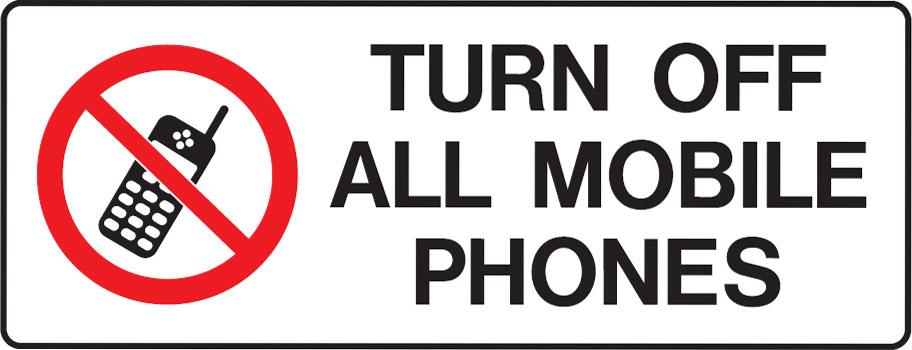 Jesus Sticks Closer Than a Brother
by Pastor Fee Soliven
Proverbs 18:24
Sunday Morning
November 13, 2022
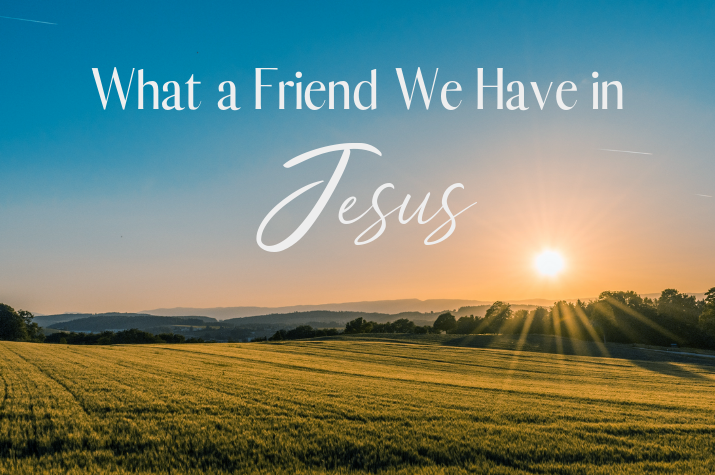 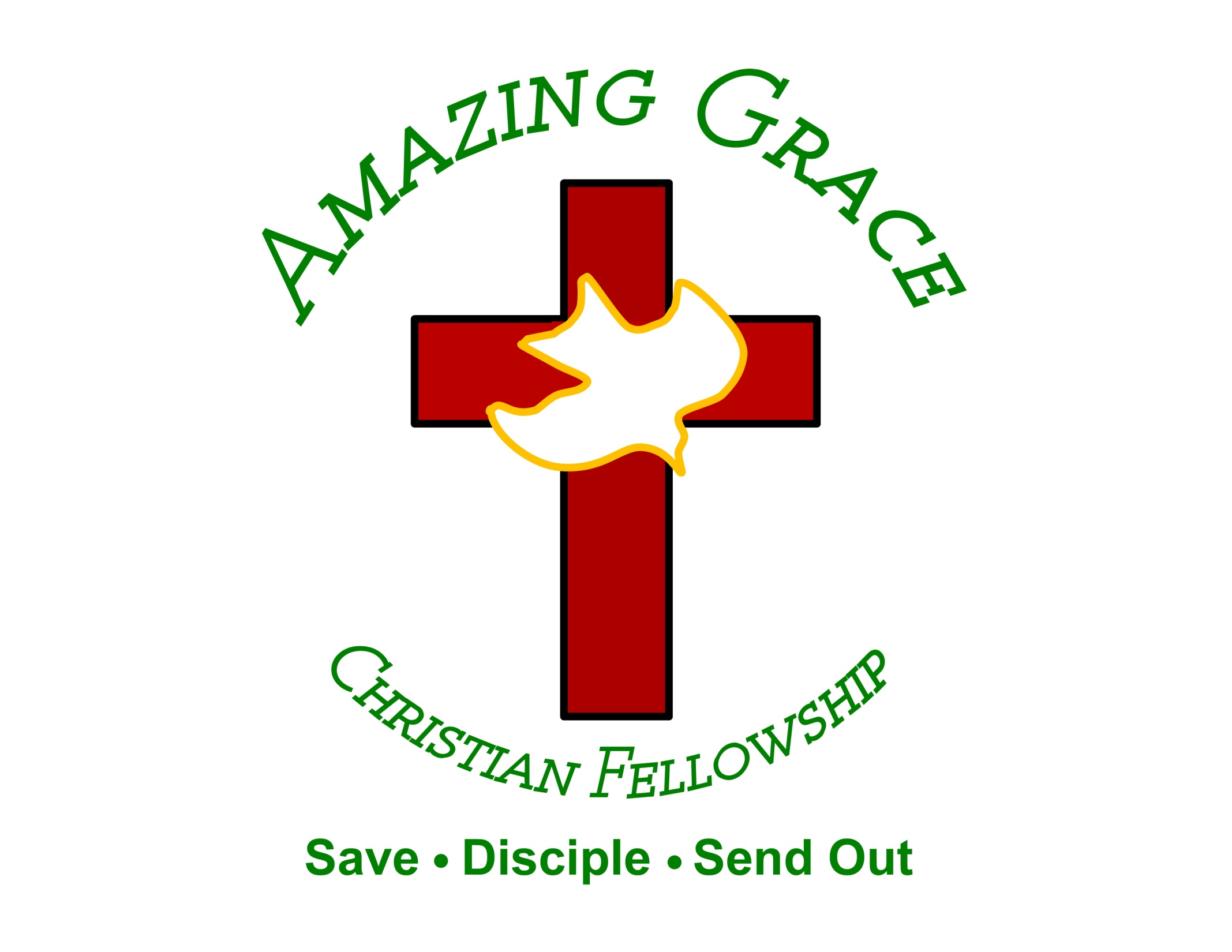 Proverbs 18:24
“A man who has friends must himself be friendly, But there is a friend who sticks closer than a brother”
No matter how great a friend is, there will always be misunderstandings and disappointments
Luke 5:19-20
19 But not finding any way to bring him in because of the crowd, they went up on the roof and let him down through the tiles with his stretcher, into the middle of the crowd, in front of Jesus. 20 Seeing their faith, He said, "Friend, your sins are forgiven you."
Luke 7:33-34
33 "For John the Baptist came neither eating bread nor drinking wine, and you say, 'He has a demon.' 34 The Son of Man has come eating and drinking, and you say, 'Look, a glutton and a winebibber, a friend of tax collectors and sinners!'
Luke 12:4
"And I say to you, My friends, do not be afraid of those who kill the body, and after that have no more that they can do”
John 11:11
“These things He said, and after that He said to them, "Our friend Lazarus sleeps, but I go that I may wake him up."
Matthew 26:49-50
49 Immediately he went up to Jesus and said, "Greetings, Rabbi!" and kissed Him. 50 But Jesus said to him, "Friend, why have you come?" Then they came and laid hands on Jesus and took Him.
How Jesus Expresses His Friendship
1. Jesus’ Sacrificial Love
John 15:13
“Greater love has no one than this, than to lay down one's life for his friends”
Romans 5:10
“For if when we were enemies we were reconciled to God through the death of His Son, much more, having been reconciled, we shall be saved by His life”
2. By Taking the Initiative in the Relationship
John 15:16
“You did not choose Me but I chose you”
3. By the Revolutionary 
Effect on Our Lives
John 15:12
This is My commandment, that you love one another as I have loved you.
John 15:14-15
14 You are My friends if you do whatever I command you. 15 No longer do I call you servants, for a servant does not know what his master is doing; but I have called you friends, for all things that I heard from My Father I have made known to you.
4. By Revealing Divine Truth
John 15:15
“I have called you friends, for all things that I heard from My Father I have made known to you”
5. By Challenging Us
John 15:16 
“but I chose you and appointed you that you should go and bear fruit, and that your fruit should remain, that whatever you ask the Father in My name He may give you”
Galatians 5:22-25
22 But the fruit of the Spirit is love, joy, peace, longsuffering, kindness, goodness, faithfulness, 23 gentleness, self-control. Against such there is no law. 24 And those who are Christ's have crucified the flesh with its passions and desires. 25 If we live in the Spirit, let us also walk in the Spirit.
The Kind of Friend Jesus Is
He accepts us 
as we are but doesn’t leave us that way
He has time for us 
and is never too busy
He talks to us 
through His written Word
He listens to us 
when we pray
1 John 5:15
"And if we know that he hears us—whatever we ask—we know that we have what we asked of him."
He forgives us 
and grants us His perfect record of righteousness
He understands us 
in our struggles and weaknesses
He walks with us 
through our trials
Hebrews 13:5
For He Himself has said, "I will never leave you nor forsake you."
He’s available 
to meet our needs in every circumstance
He’s open 
and doesn’t try to hide Himself
He’s revealed His ways 
and thoughts in His Word
He’s sensitive 
and knows us better than we know ourselves
He encourages us 
throughout life
He’s patient and longsuffering with us 
in our personal battles and frailties, and guides us in our spiritual growth
Numbers 14:18
'The LORD is longsuffering and abundant in mercy, forgiving iniquity and transgression; but He by no means clears the guilty, visiting the iniquity of the fathers on the children to the third and fourth generation.'
He’s a Giver 
Everything we have is from Him, including life itself
He Touches Us 
in our times of need through the hands of His people and His presence with us
He’s Always Truthful 
and will never deceive us
He’s Always Faithful 
Whatever He says, He will do. He’s committed to us and will keep His promises
He confronts us when we sin 
because He loves us
He desires the Best for Us 
Sometimes that means He must rearrange our plans in order to make them like His
He Loves Us Unconditionally 
There’s nothing we have to do to earn or merit His love.
He Gave His Life for Us
1 John 3:16
“By this we know love, because He laid down His life for us. And we also ought to lay down our lives for the brethren”
1 Timothy 2:6
who gave Himself as a ransom for all, the testimony given at the proper time.
John 10:11
“I am the good shepherd; the good shepherd lays down His life for the sheep.
John 10:15
even as the Father knows Me and I know the Father; and I lay down My life for the sheep.
He’s Prepared a Place in Heaven for Us
John 14:1-3
1 "Let not your heart be troubled; you believe in God, believe also in Me. 2 In My Father's house are many mansions; if it were not so, I would have told you. I go to prepare a place for you. 3 And if I go and prepare a place for you, I will come again and receive you to Myself; that where I am, there you may be also.
He’s Going to Spend Eternity with Us
Revelation 21:1-8
1 Now I saw a new heaven and a new earth, for the first heaven and the first earth had passed away. Also there was no more sea. 2 Then I, John, saw the holy city, New Jerusalem, coming down out of heaven from God, prepared as a bride adorned for her husband.
3 And I heard a loud voice from heaven saying, "Behold, the tabernacle of God is with men, and He will dwell with them, and they shall be His people. God Himself will be with them and be their God. 4 And God will wipe away every tear from their eyes; there shall be no more death, nor sorrow, nor crying. There shall be no more pain, for the former things have passed away."
5 Then He who sat on the throne said, "Behold, I make all things new." And He said to me, "Write, for these words are true and faithful." 6 And He said to me, "It is done! I am the Alpha and the Omega, the Beginning and the End. I will give of the fountain of the water of life freely to him who thirsts.
7 He who overcomes shall inherit all things, and I will be his God and he shall be My son. 8 But the cowardly, unbelieving, abominable, murderers, sexually immoral, sorcerers, idolaters, and all liars shall have their part in the lake which burns with fire and brimstone, which is the second death."
1. Do you have a difficult time seeing Jesus Christ as your friend?
2. What misconceptions keep you from enjoying the intimate relationship that He died to give you?
3. What aspects of His friendship bring you encouragement and strength during this season of your life?
1 Thessalonians 4:13-18
13 But I do not want you to be ignorant, brethren, concerning those who have fallen asleep, lest you sorrow as others who have no hope. 14 For if we believe that Jesus died and rose again, even so God will bring with Him those who sleep in Jesus.
15 For this we say to you by the word of the Lord, that we who are alive and remain until the coming of the Lord will by no means precede those who are asleep. 16 For the Lord Himself will descend from heaven with a shout, with the voice of an archangel, and with the trumpet of God. And the dead in Christ will rise first.
17 Then we who are alive and remain shall be caught up together with them in the clouds to meet the Lord in the air. And thus we shall always be with the Lord. 18 Therefore comfort one another with these words.
1 Corinthians 15:50-54
50 Now this I say, brethren, that flesh and blood cannot inherit the kingdom of God; nor does corruption inherit incorruption. 51 Behold, I tell you a mystery: We shall not all sleep, but we shall all be changed-- 52 in a moment, in the twinkling of an eye, at the last trumpet. For the trumpet will sound, and the dead will be raised incorruptible, and we shall be changed.
53 For this corruptible must put on incorruption, and this mortal must put on immortality. 54 So when this corruptible has put on incorruption, and this mortal has put on immortality, then shall be brought to pass the saying that is written: "Death is swallowed up in victory."
20 Again, when a righteous man turns from his righteousness and commits iniquity, and I lay a stumbling block before him, he shall die; because you did not give him warning, he shall die in his sin, and his righteousness which he has done shall not be remembered; but his blood I will require at your hand.
Acts 2:38-39
38 Then Peter said to them, "Repent, and let every one of you be baptized in the name of Jesus Christ for the remission of sins; and you shall receive the gift of the Holy Spirit. 39 For the promise is to you and to your children, and to all who are afar off, as many as the Lord our God will call."
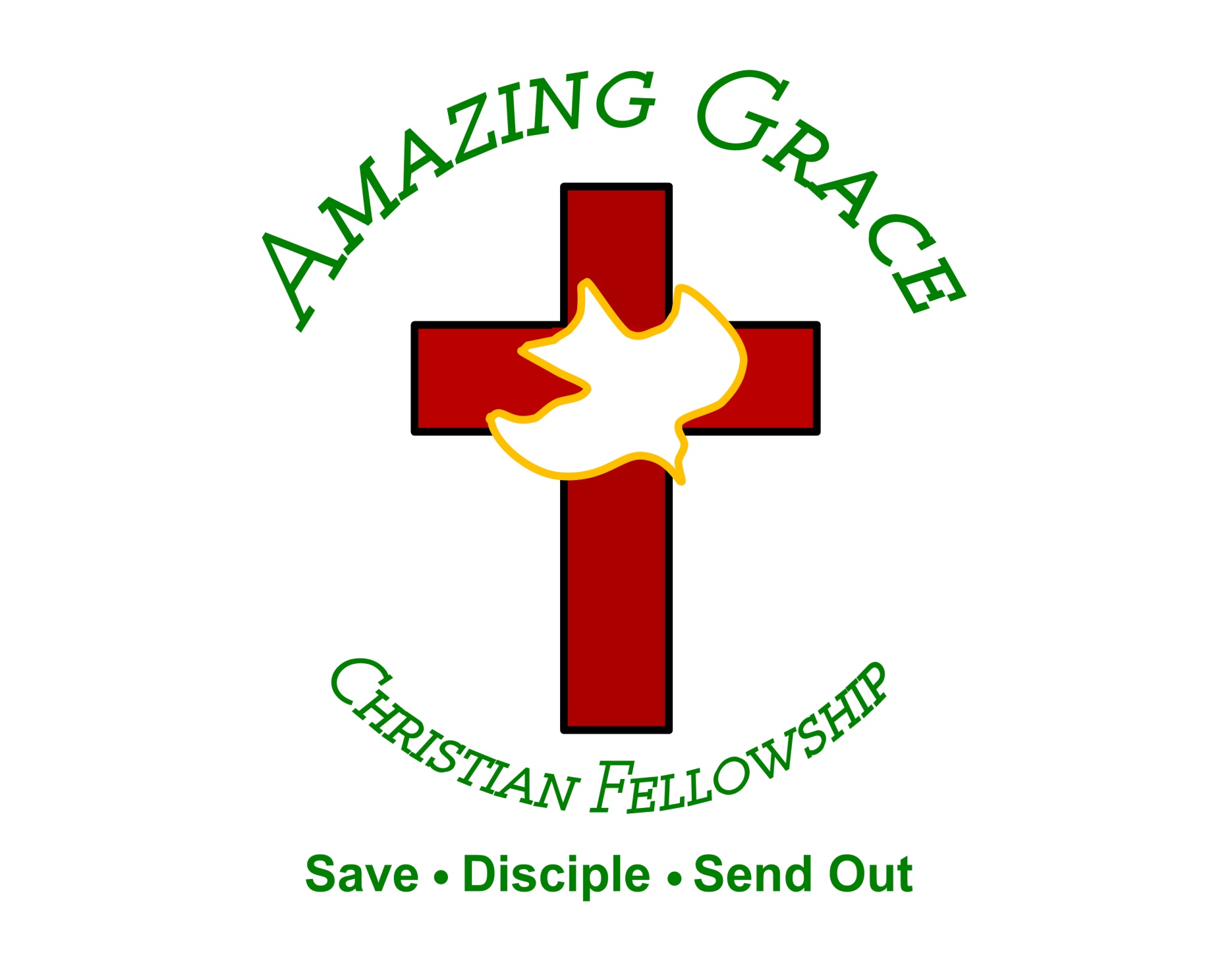